Health week
Interactive games
Next
Learning Intentions
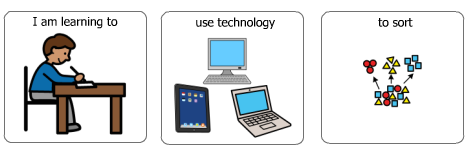 Next
Learning Intentions
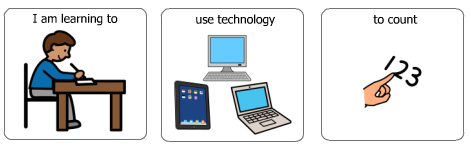 Next
Learning Intentions
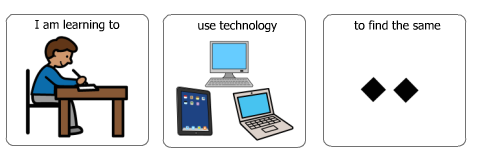 Next
Lets make a fruit salad
To make a fruit salad we need:
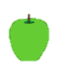 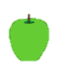 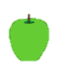 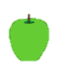 4 green apples
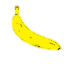 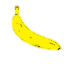 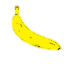 3 bananas
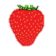 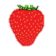 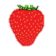 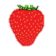 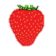 5 strawberries
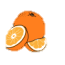 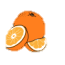 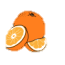 3 oranges
Next
Click on the fruit to gather them for the fruit salad
Next
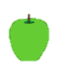 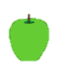 2
Choose 4 green apples
1
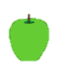 Try again
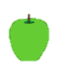 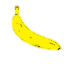 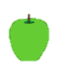 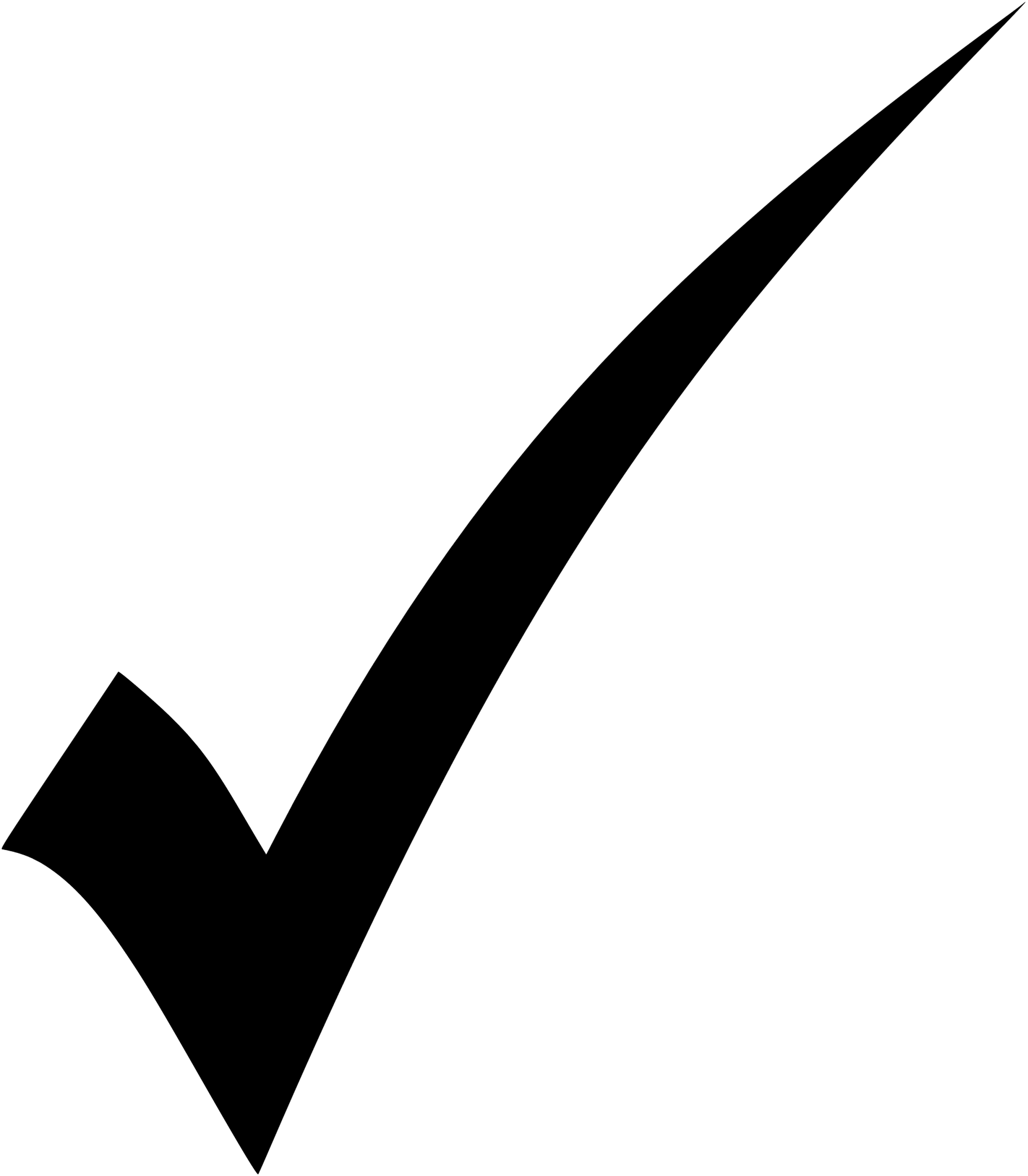 4
3
There are 4 Green apples
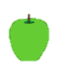 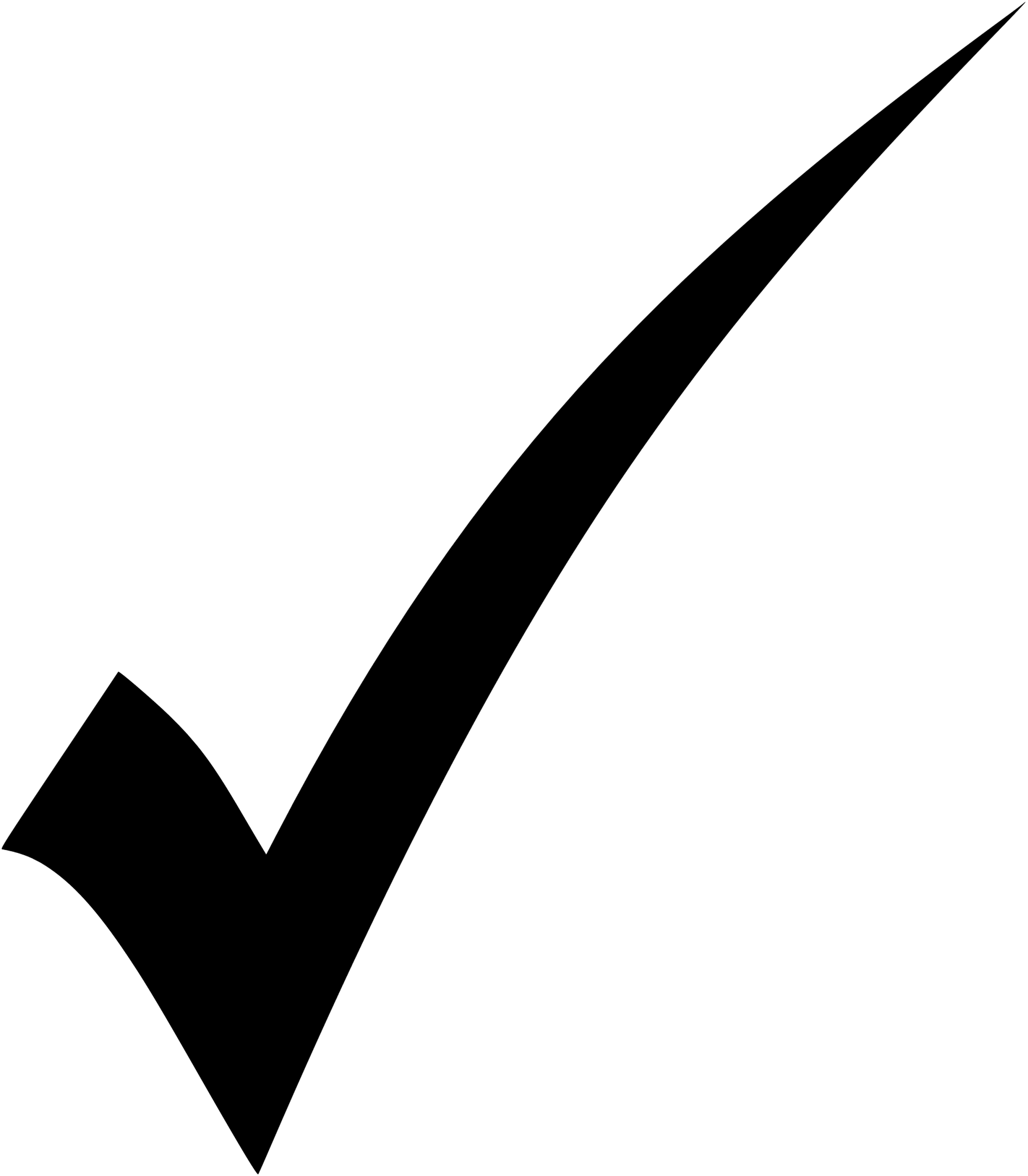 Try again
Try again
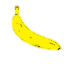 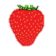 Choose the same
5
3
4
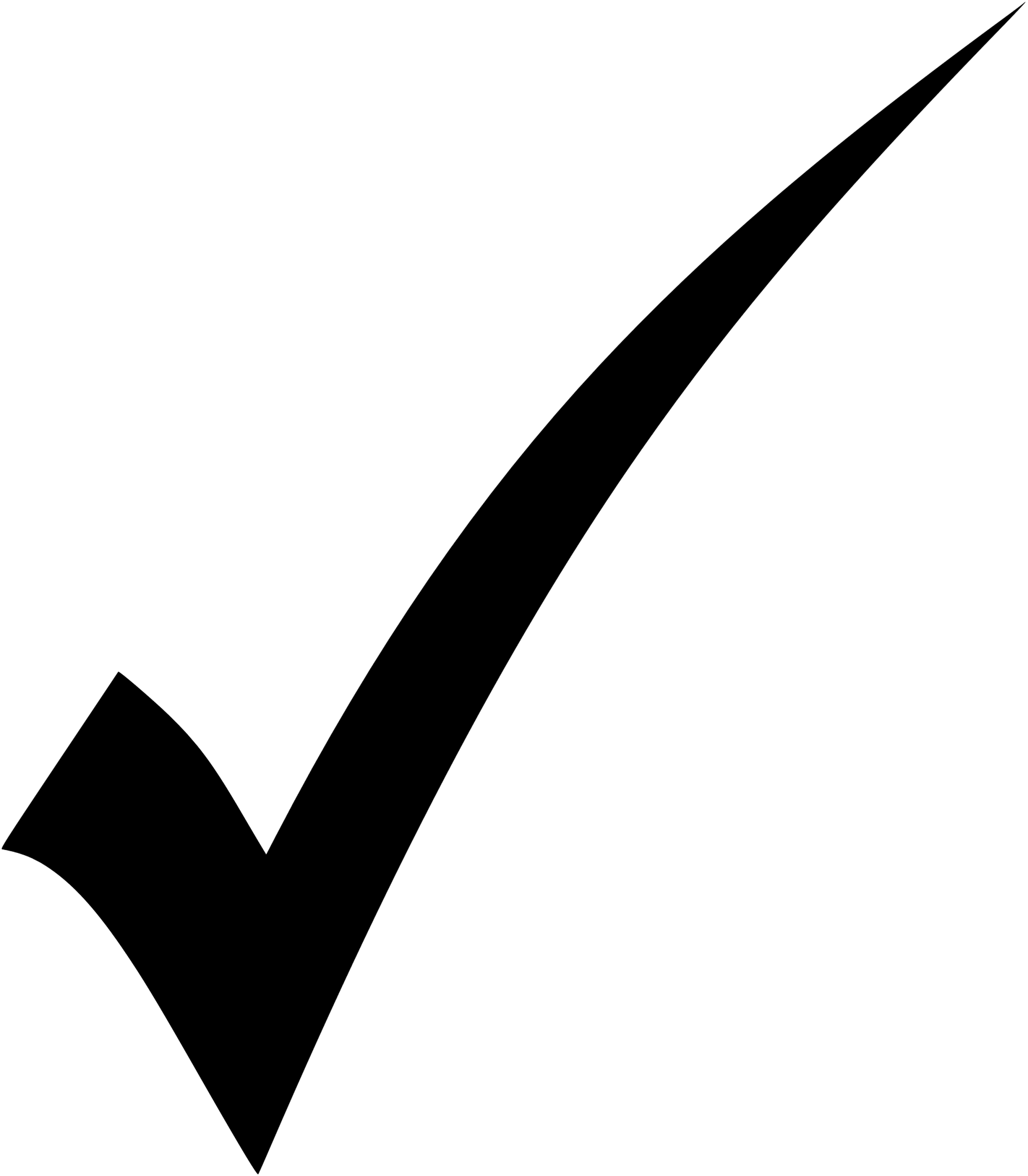 Try again
Try again
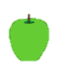 Try again
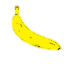 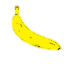 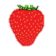 Try again
Good work
Try again
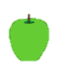 Try again
Try again
Try again
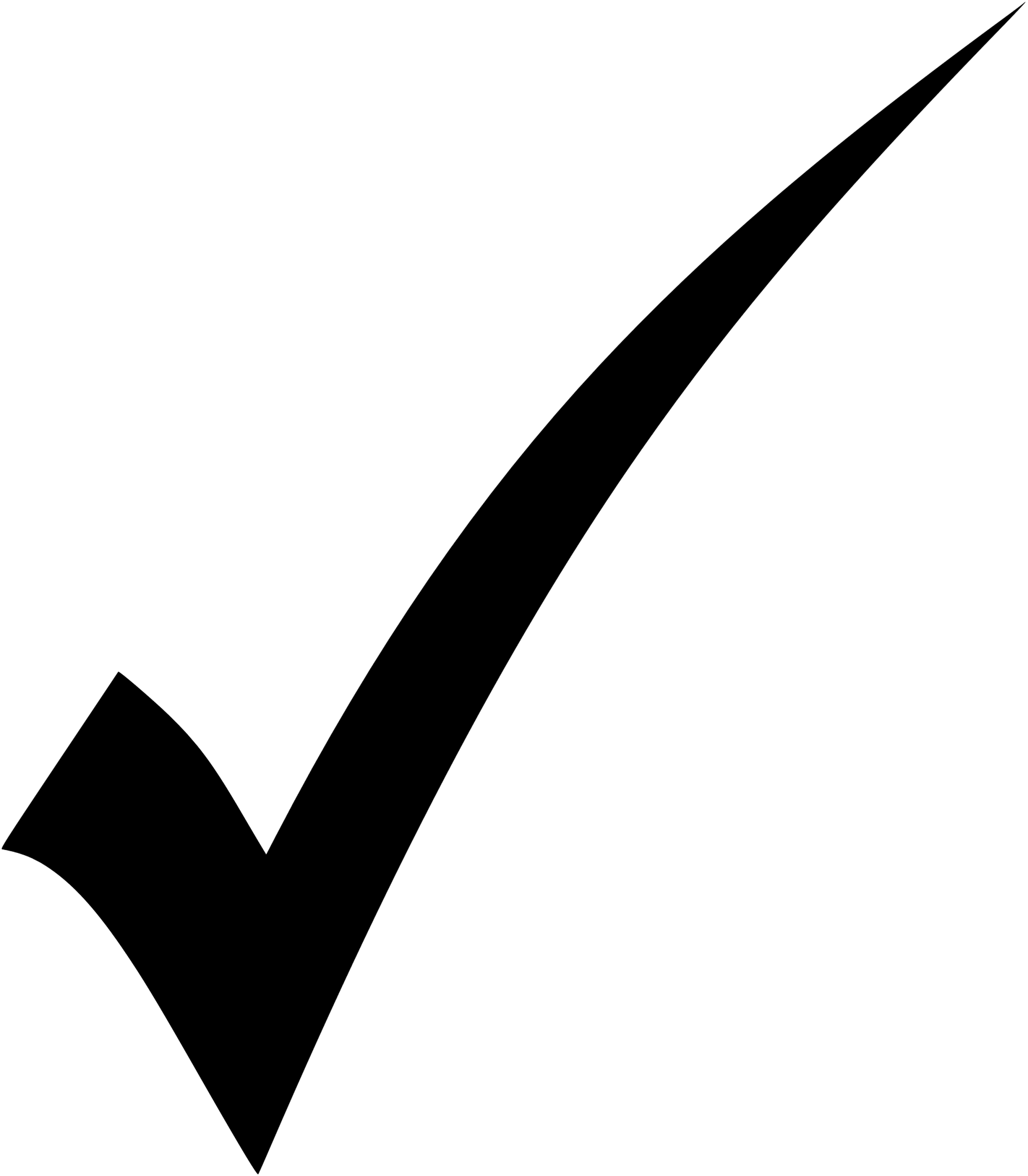 Try again
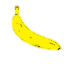 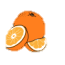 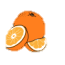 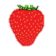 Next
Choose 3 bananas
2
1
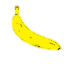 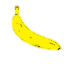 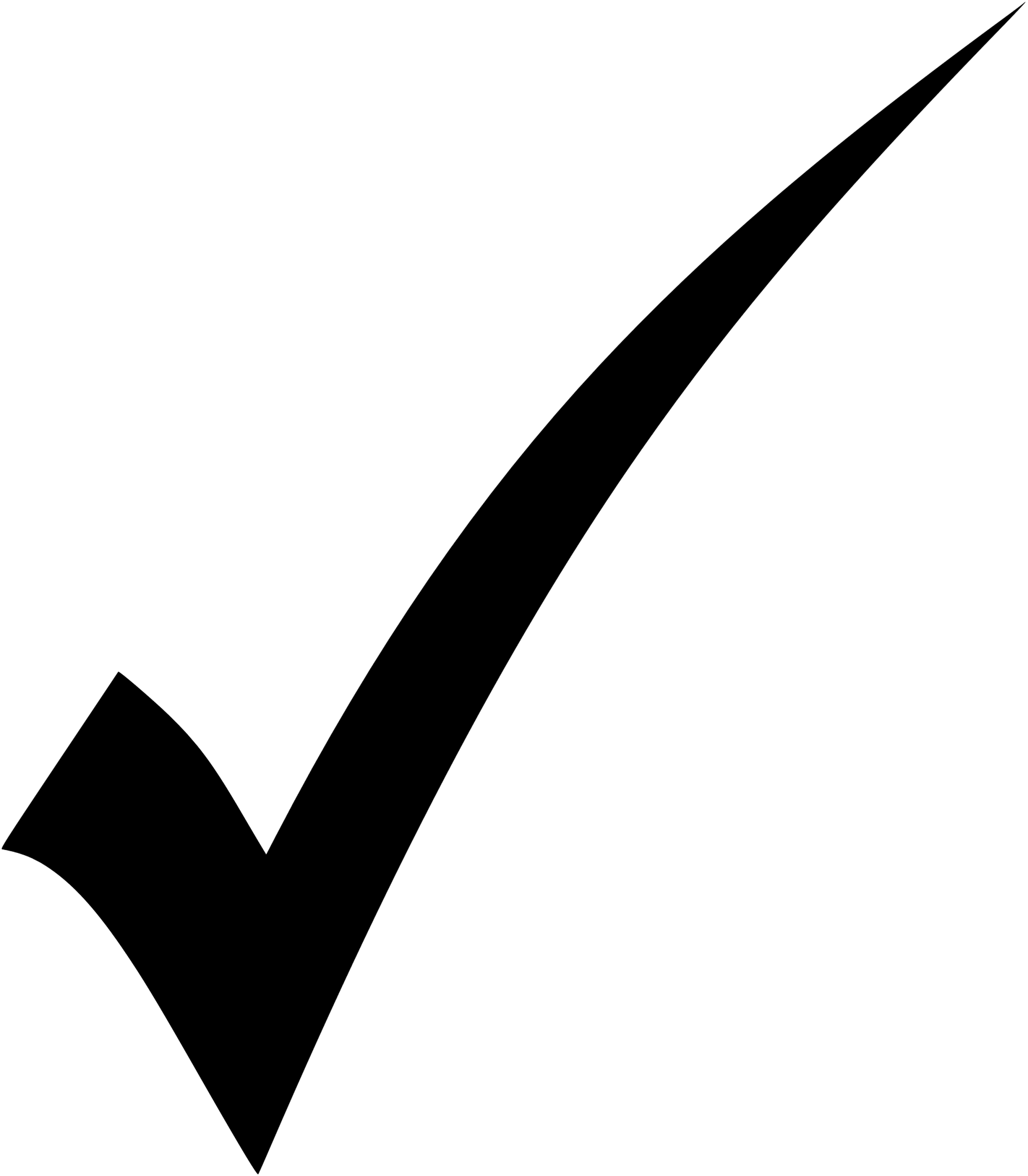 Try again
3
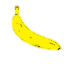 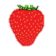 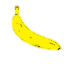 There are 3 bananas
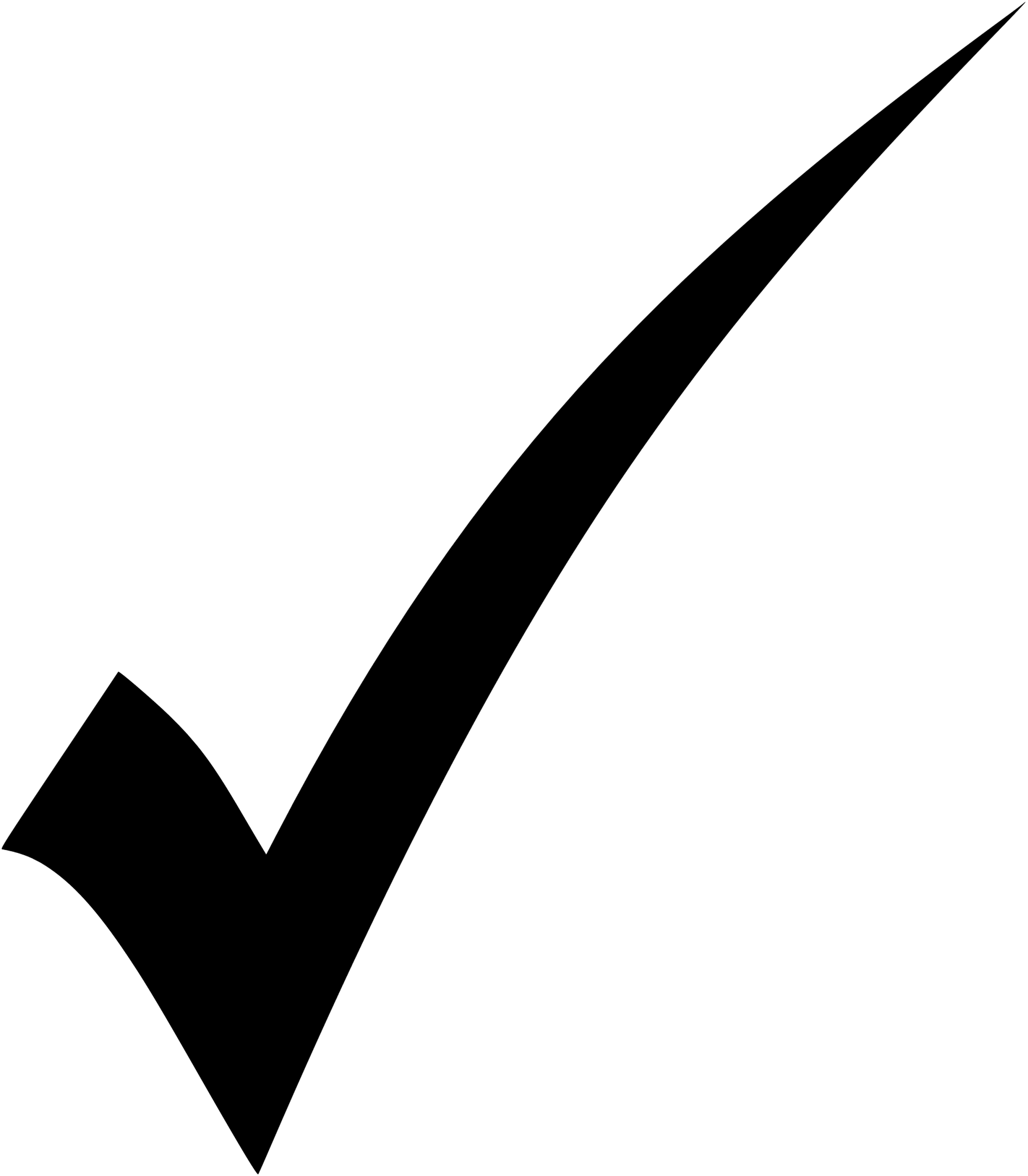 Try again
Try again
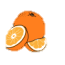 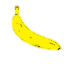 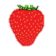 Choose the same
Try again
Try again
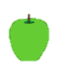 Try again
Try again
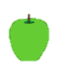 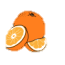 3
4
5
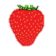 Good work
Try again
Try again
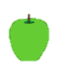 Try again
Try again
Try again
Try again
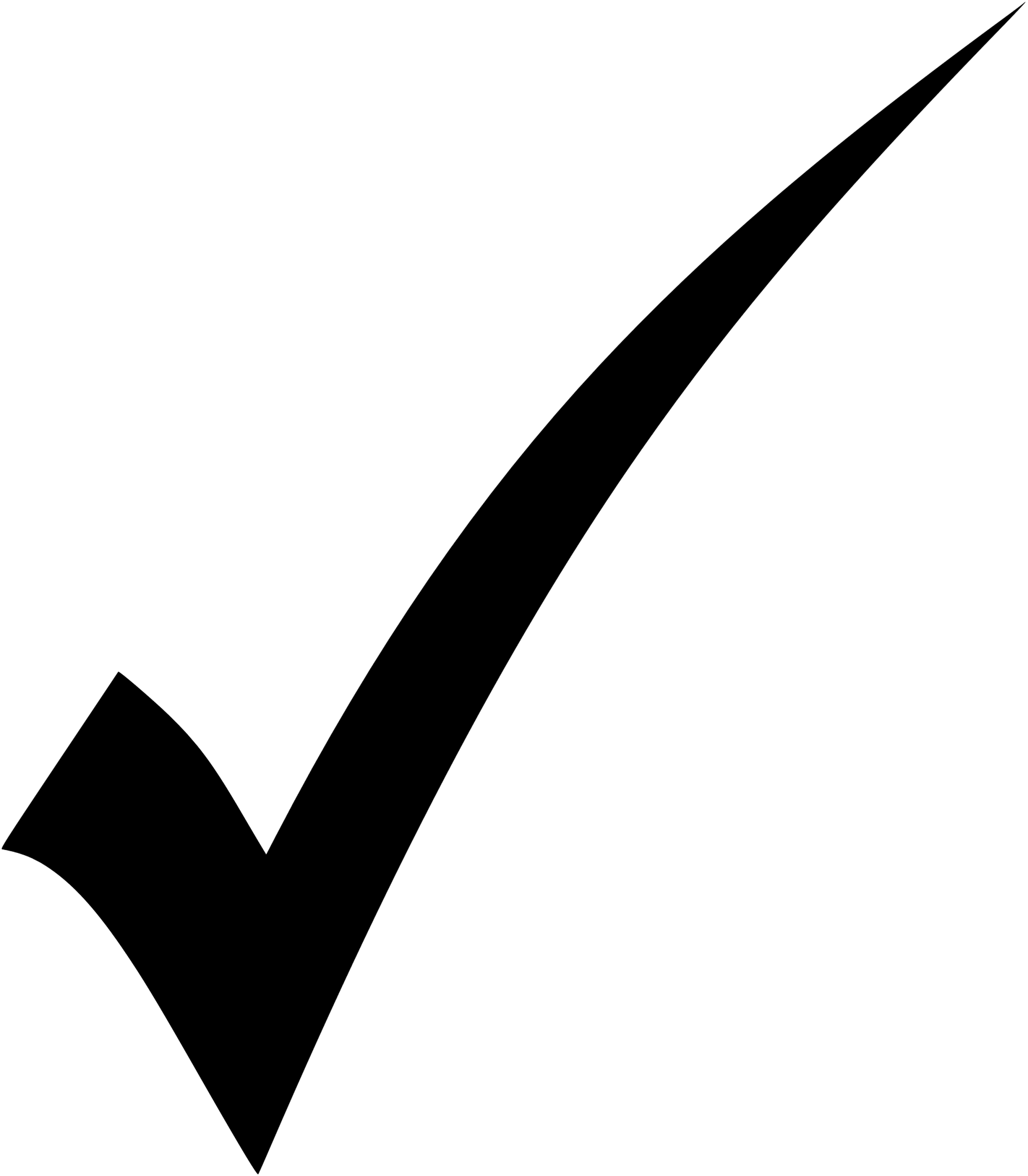 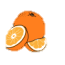 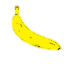 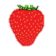 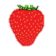 Next
Choose 3 oranges
1
2
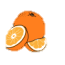 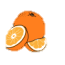 Try again
Try again
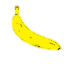 3
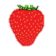 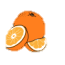 There are 3 oranges
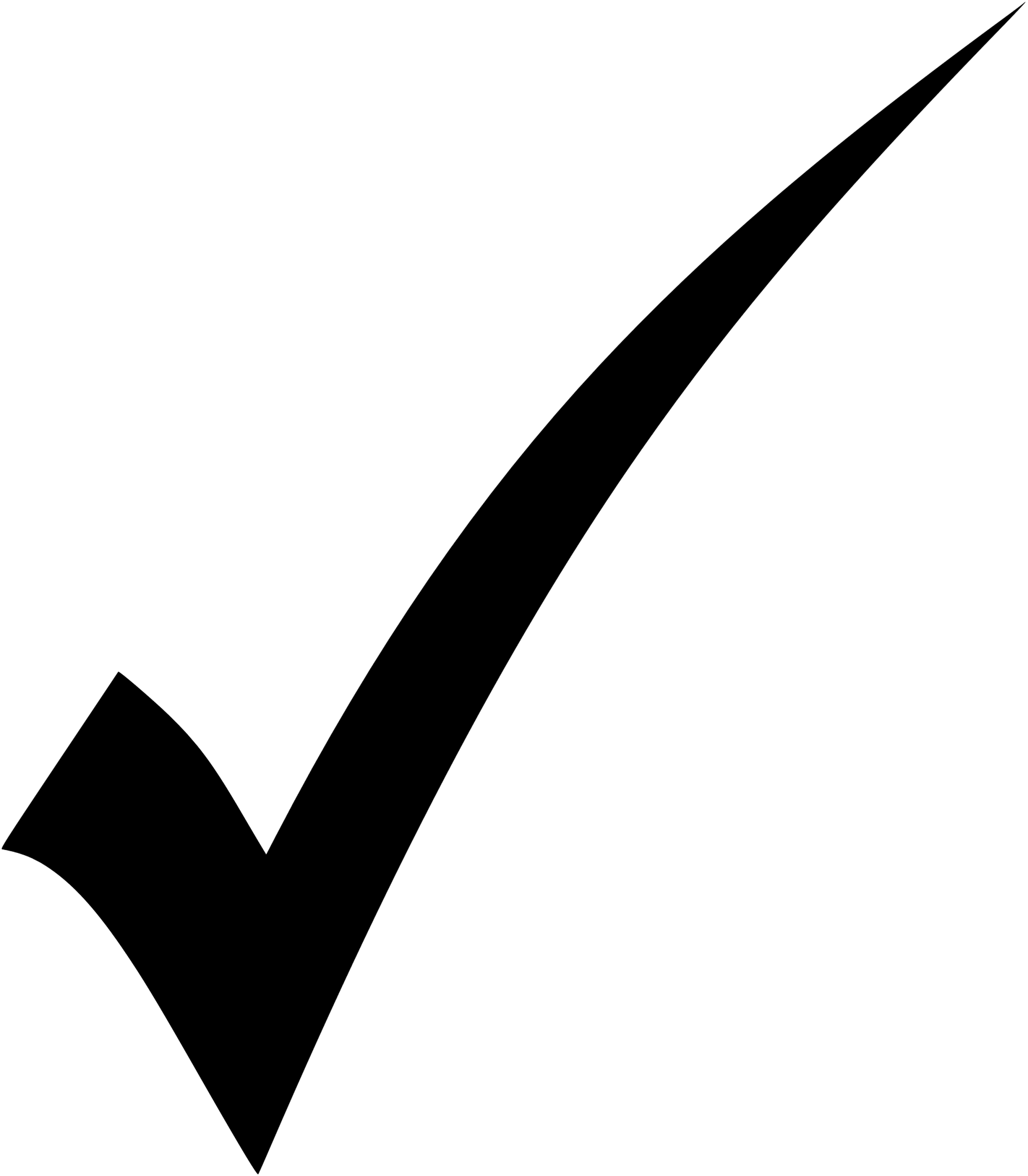 Try again
Try again
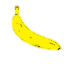 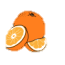 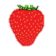 Choose the same
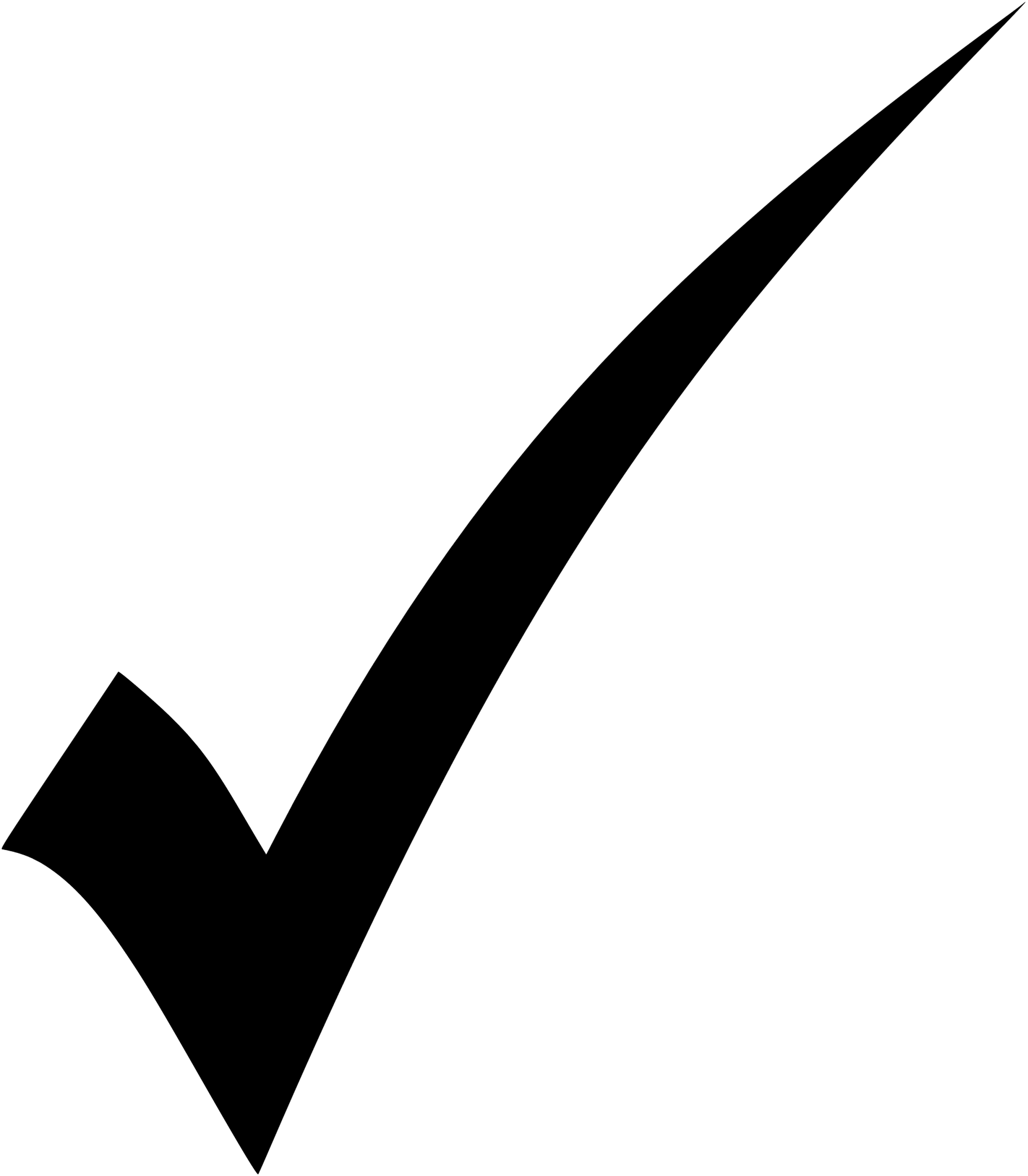 Try again
Try again
Try again
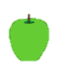 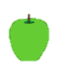 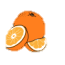 3
4
5
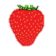 Good work
Try again
Try again
Try again
Try again
Try again
Try again
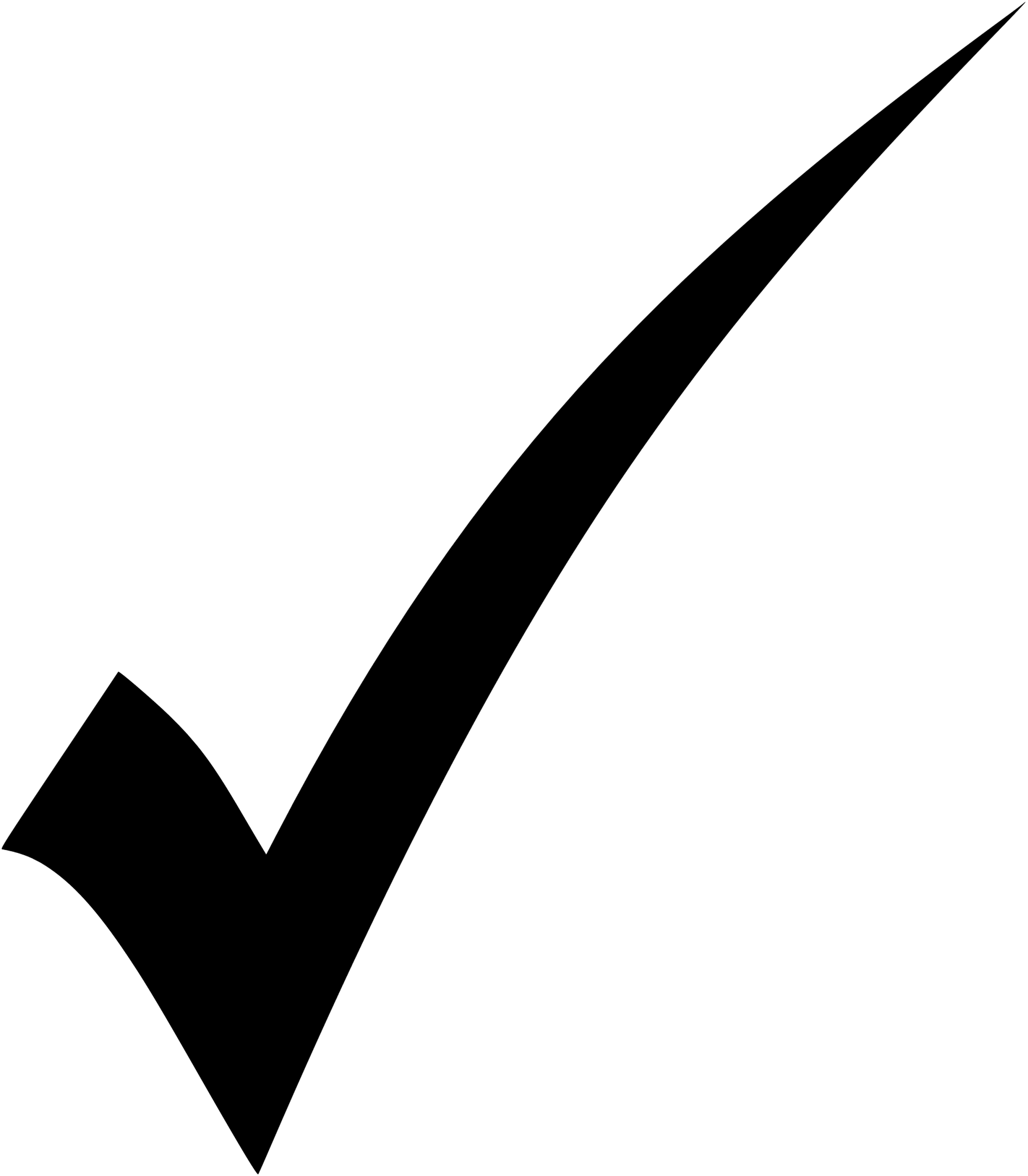 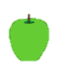 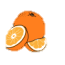 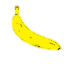 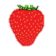 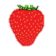 Next
3
1
Choose 5 strawberries
2
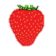 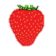 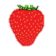 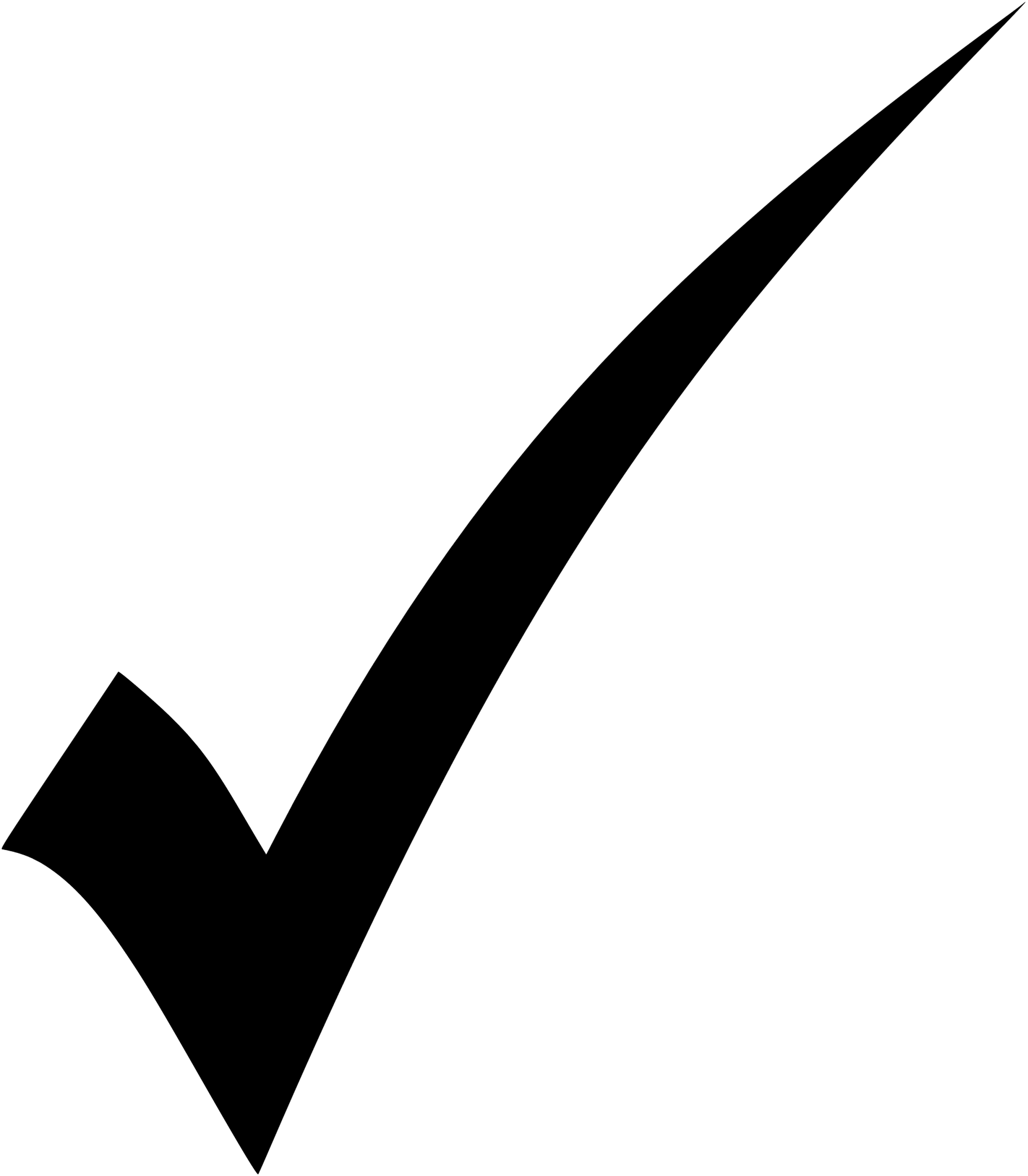 Try again
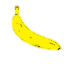 5
4
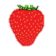 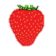 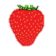 There are 5 strawberries
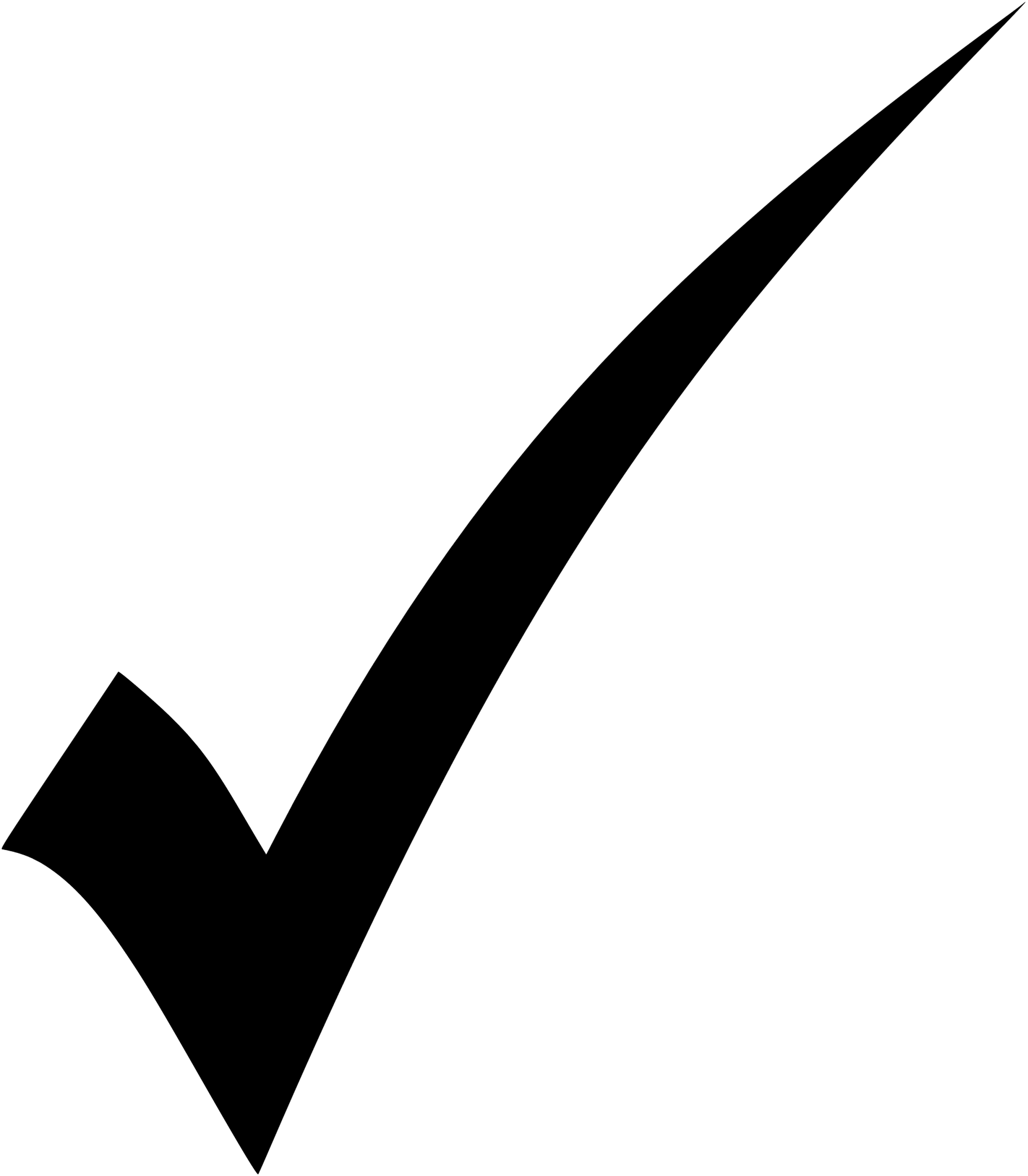 Try again
Try again
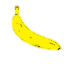 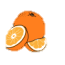 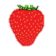 Choose the same
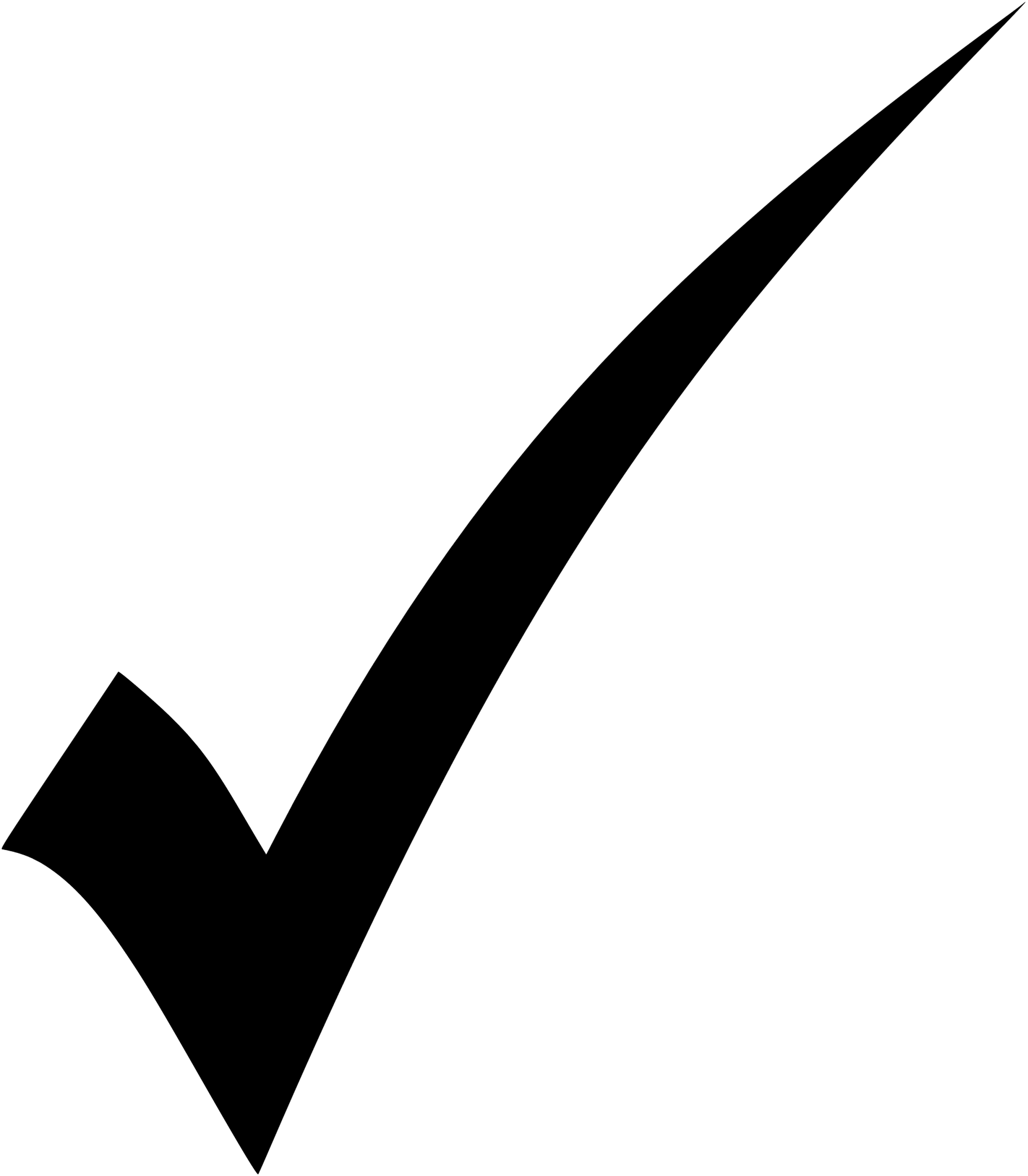 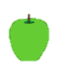 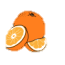 Try again
Try again
Try again
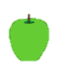 3
4
5
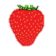 Try again
Try again
Good work
?
Try again
Try again
Try again
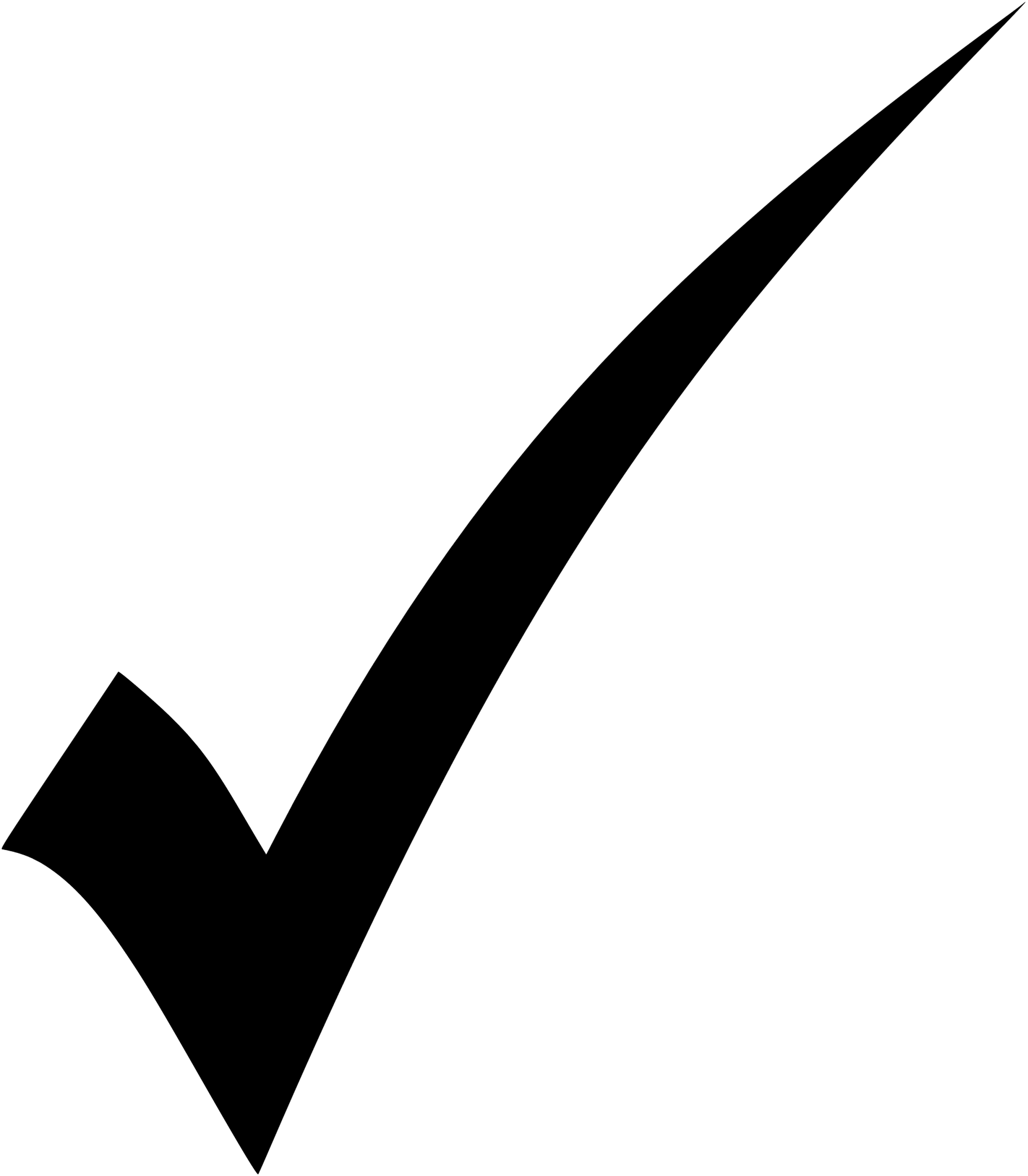 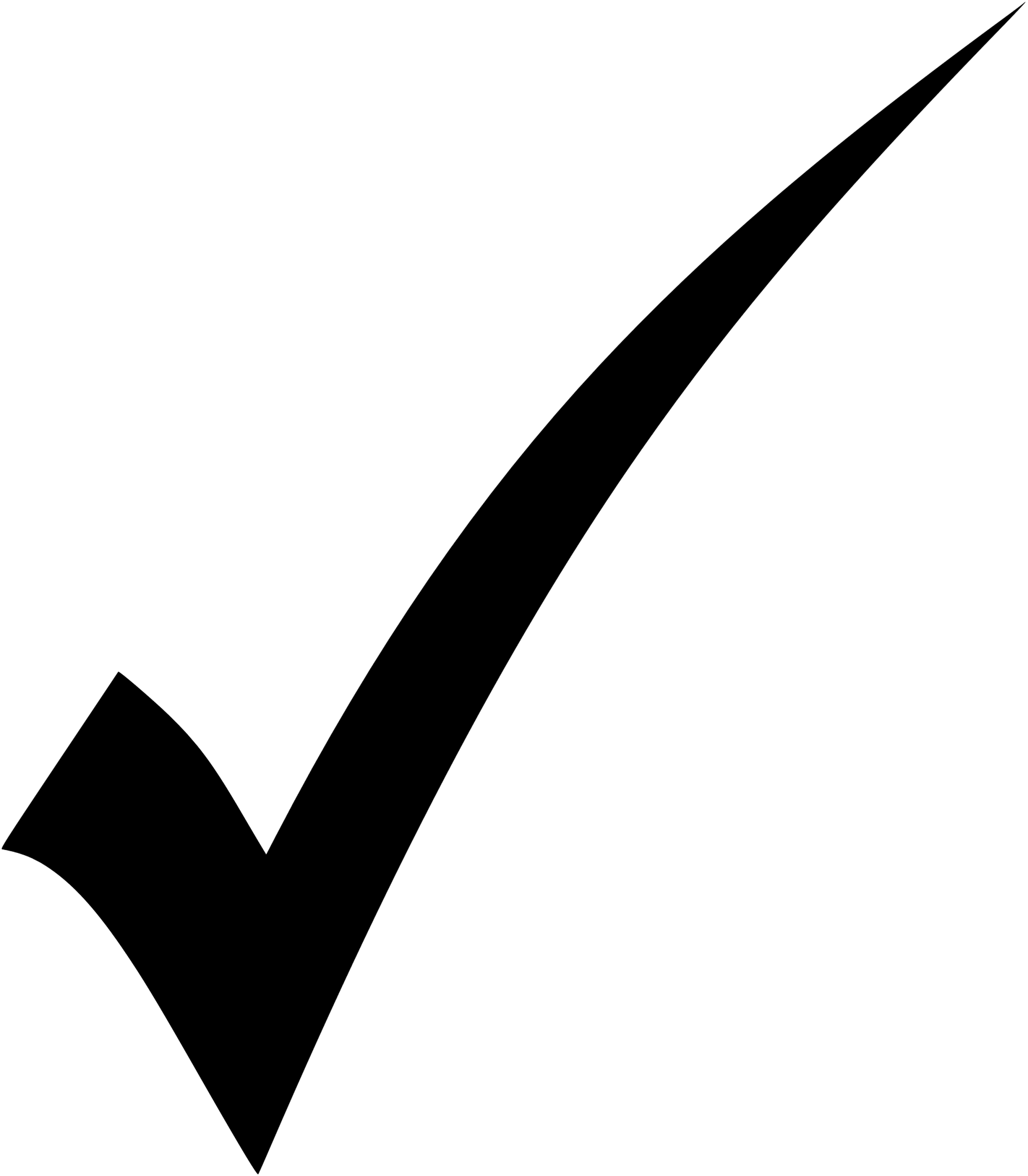 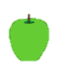 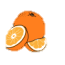 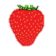 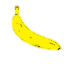 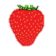 Next
Healthy or unhealthy?
Next
The foods below are ‘healthy foods’ which we can eat a lot of:
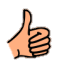 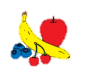 fruit
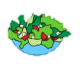 salad
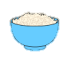 rice
Next
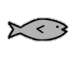 fish
The foods below are ‘unhealthy foods’ which we should not eat all the time:
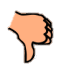 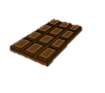 chocolate
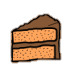 cake
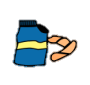 crisps
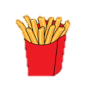 chips
Next
Click on the healthy or unhealthy box to choose where you think the item belongs
Next
Good work
Try again
Healthy
Unhealthy
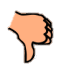 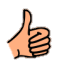 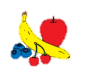 Next
fruit
Try again
Good work
Healthy
Unhealthy
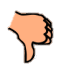 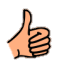 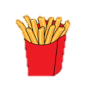 Next
chips
Good work
Try again
Healthy
Unhealthy
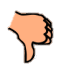 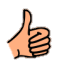 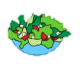 Next
salad
Try again
Good work
Healthy
Unhealthy
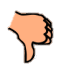 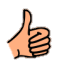 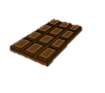 Next
chocolate
Good work
Try again
Healthy
Unhealthy
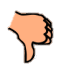 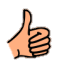 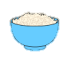 Next
rice
Try again
Good work
Healthy
Unhealthy
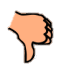 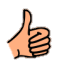 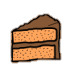 Next
cake
Good work
Try again
Healthy
Unhealthy
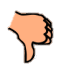 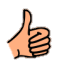 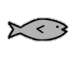 Next
fish
Try again
Good work
Healthy
Unhealthy
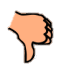 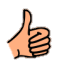 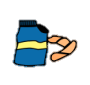 Next
crisps
Good work
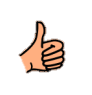 Interactive health games is finished
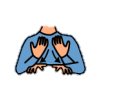